Kuankuan Guo
kuankuan.guo@foxmail.com
ZonedStore:

A zone-aware cache system 
for distributed databases
Contents
1. Motivation
2. Problems
3. Solution
4. Benchmarks
5. Conclusion
1. Motivation
Lower Cache-miss Rate
- The read/write granularity of the remote storage is relatively large (e.g. 2MB), so a we cannot bear a high cache-miss rate.
- Larger local storage could provide much better cache hit rate

Predictable Performance
- Latency spikes is not acceptable, because for large scale internet products, the data pileline is so long that one spike could cases significant impact
- Thus, read and write amplification could be well resolved

Lower-Cost
- We also adopted persistent memory in some critical services, but its capacity still cannot beat SSD
- We need predictable performance & higher cache hit rate, thus PMEM may not the best choice (and it costs a lot)
Query Engine
Query Engine
Data Store
Data Store
Data Store
QE Pipeline
QE Pipeline
QE Pipeline
Local Cache
Local Cache
Local Cache
DRAM
DRAM
DRAM
SSD
SSD
SSD
Remote Storage System (HDFS/OSS/etc.)
Hybrid Serving & Analytical Platform
(Data Path)
2. Problems of Previous Solution
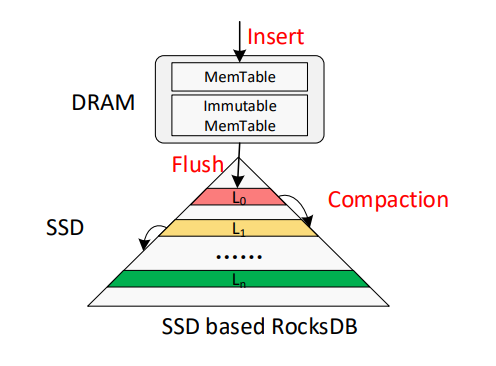 We previously use TerarkDB (a fork of RocksDB, LSM-Tree)

Lots of Latency Spikes
- Background compactions may affect user thread, which leads to write latency spike
- All levels in the multi-layer LSM-Tree may need to be read for a single read, which causes read latency spikes (read amplication)

Low User-side Throughput
- Write amplification includes: WAL & MemTable Flush (2X), Compaction(3~10X) and file system WA(> 1.5)
- User-side throughput is less than 150MB/s (Disk-side > 600MB/s, random write)

Space Amplification
- LSM-Tree & EXT4 cannot provide predictable space usage, thus we have to keep at least 10% user space (and disk OP is not counted)
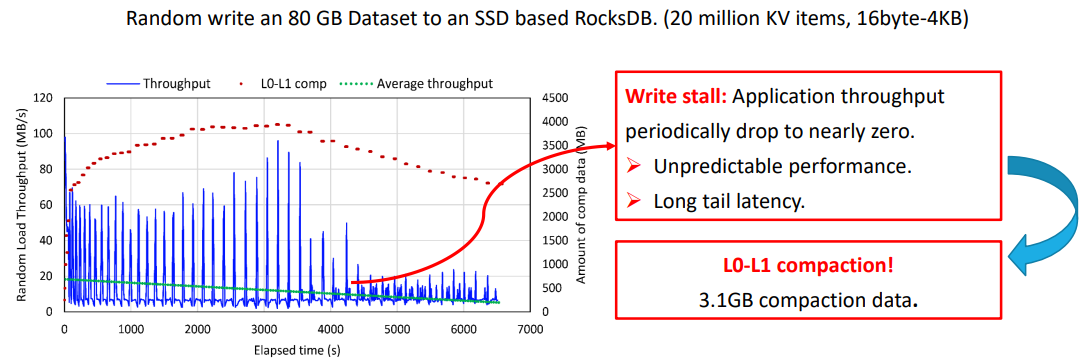 Yao, Ting, et al. "MatrixKV: Reducing Write Stalls and Write Amplification in LSM-tree Based KV Stores with Matrix Container in {NVM}." 2020 USENIX Annual Technical Conference (USENIX ATC 20). 2020.
3. Solution - Ideas
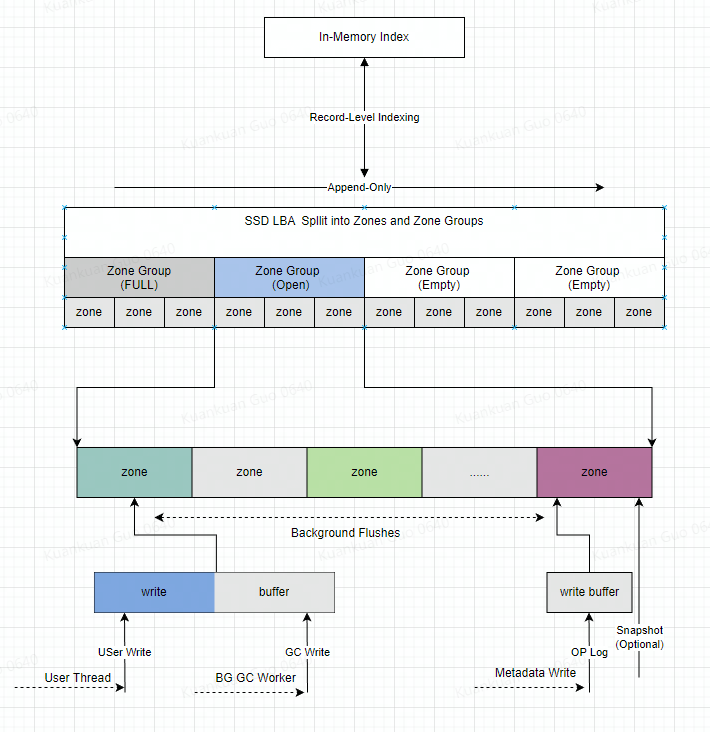 In-memory Metadata & Record-Level Indexing
- Record size is usually larger than 100KB (PMEM & DRAM provide smaller access granularity), key size: 8 ~ 16B
- So 8 x 8TB requires about only 10 ~ 20GB memory 
- No read amplification (a single IO for each record)

Zone-based Append Only IO Model
- Limited write point (for both Conv SSD & ZNS SSD)
- Background GC also need to follow this rule

User Managed GC
- We could easily predict the space required for GC, so we can use almost all of the disk space (99% percent in our cases)

Emergency Data Sacrifice
- Sometimes the space prediction may not work as expected, so we will remove valid data even they are not supposed to be evicted yet
3. Solution - Ideas
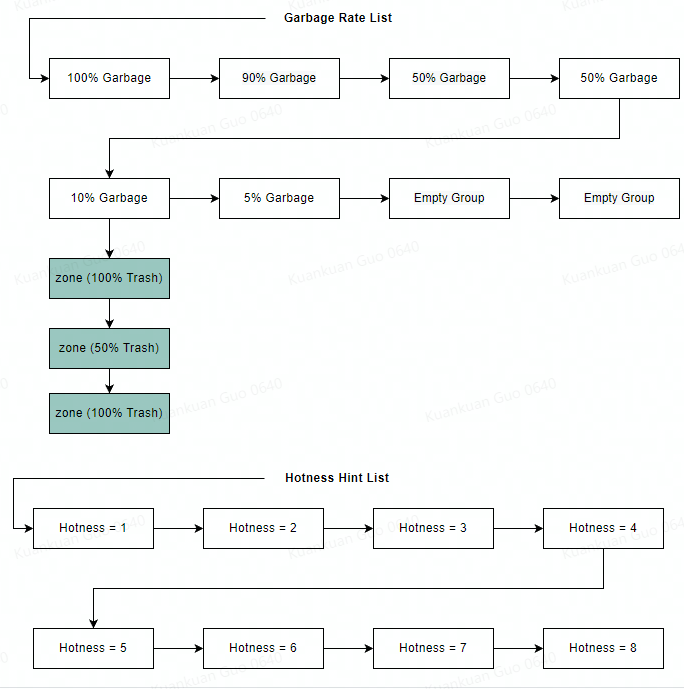 Hotness Aware GC
- We select target Zone & ZoneGroup based on its garbage rate
- But of course we should place data into the same zone group based on their hotness tag (smaller hotness diff means their lifetime is closer)

QLC Compatible
- Tradtional RocksDB-like storage engine couldn’t use QLC SSD directly, because disk IO is random write, not strictly append only

Others (Future work)
- Cache policy aware GC
- Global GC & Data Placement across 8 ~ 16 disk on local server
......
4. Benchmarks
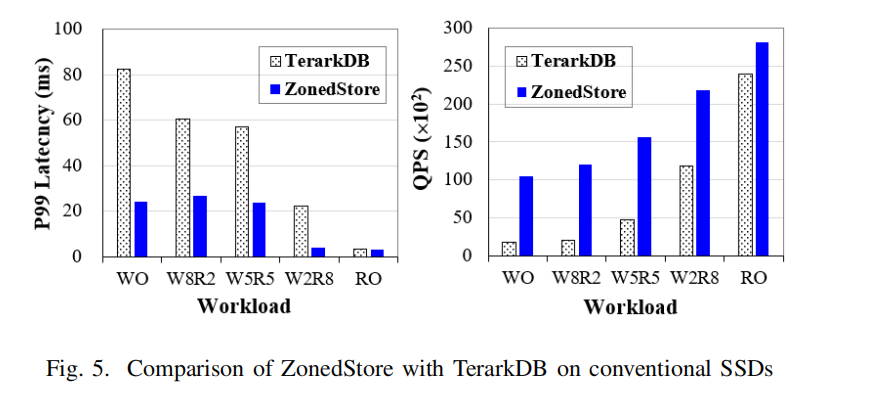 We benchmarked ZonedStore & TerarkDB on Conventional SSD, the result shows the new design has significant improvements
Workload:
- Preload 600GB, then write another 200GB
- Value size: 100KB
- Cache limit: 600GB (eviction trigger size)
We also benchmarked ZonedStore under ZNS device, it show on ZNS device the QPS & throughput could be even better

Workload:
- Read: Write = 50:50
- Preload 600GB, then write another 200GB
- Value size: 100KB
- Cache Limit: 600GB (eviction trigger size)
5. Conclusion & QA
Zoned devices is super fit to cache systems
- Zoned devices enables user controled GC which could let us get more stable performance
- And more importantly we could almost use up the disk space if neccessary
- Data loss in a cache system is not un-accpetable, for most cases

Write amplification causes too much problems
- A lot of existing performance issues are caused be write amplifications
- including filesystem, lsm-tree, network...